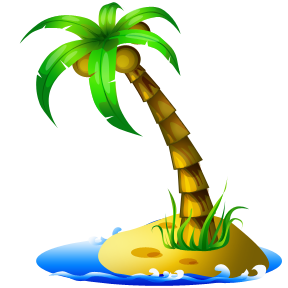 Les Paradis Fiscaux
Manal Issa el Khoury
Constance Mathé
Majed Chaheb
Présentation
Les paradis fiscaux sont de micro Etats accueillant des sièges sociaux et des comptes de particuliers qui ne sont assujettis :

ni à l’impôt sur les sociétés, 
ni à l’impôt sur le revenu, 
ni à l’impôt sur les successions.
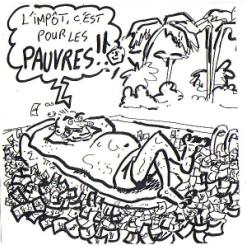 Présentation
On estime que 2 à 5 % du PIB mondial transite par les paradis fiscaux.
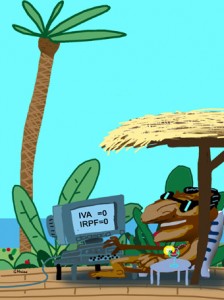 Présentation
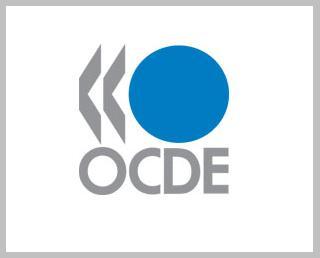 4 criteres de l’OCDE

Fiscalité inexistante ou symbolique

Application absolue du secret bancaire 

Accueil de non résidents qui n'exercent pas d'activité économique : le phénomène boîte à lettres 

Refus d'échanger de l'information avec d'autres Etats en matière fiscale et judiciaire
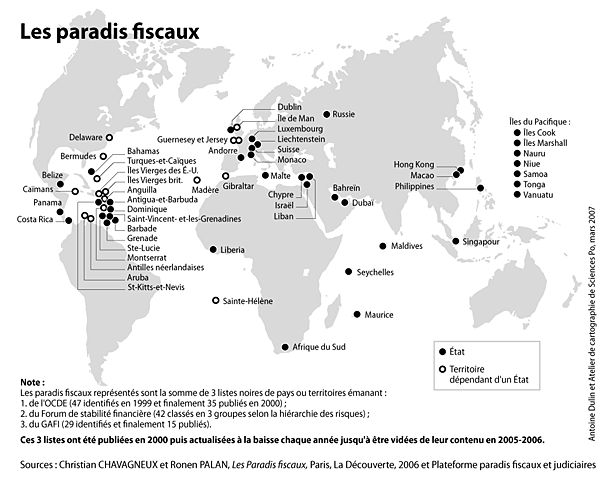 AMERIQUES
AMERIQUES
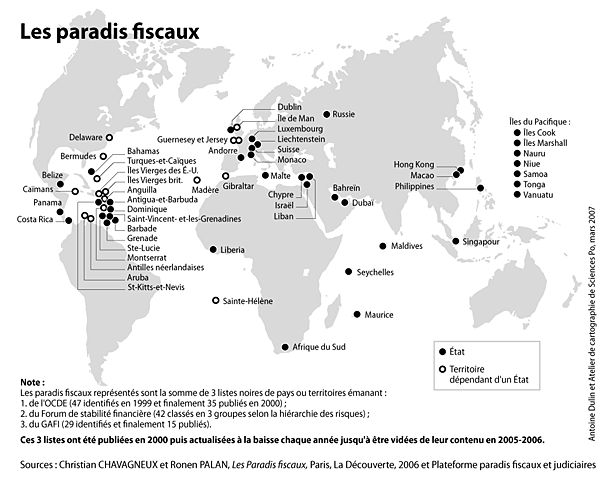 AFRIQUE
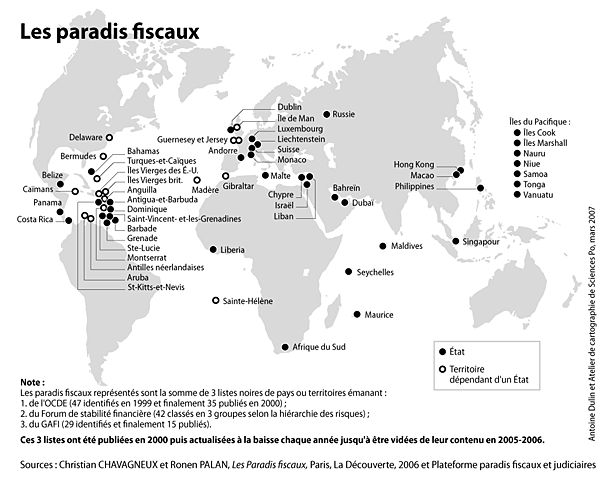 ASIE PACIFIQUE
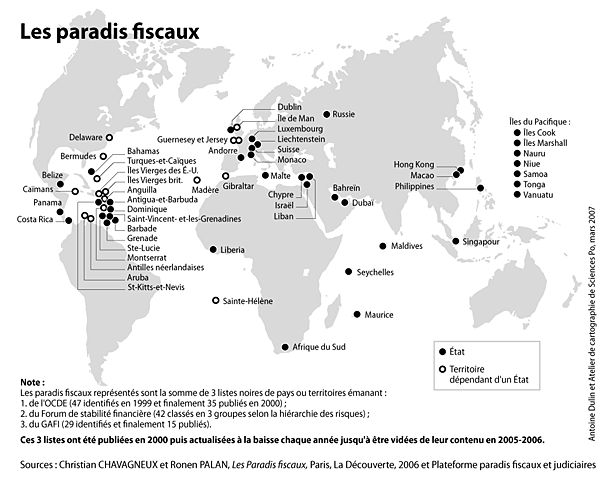 EUROPE
Liste Grise
Il faut 12 accords pour passer sur la liste blanche

 Pays avec O contrat signé sont ceux qui ont annoncés la 			semaine avant le début du 			G20 qu’ils prendraient des 			 mesures de coopération

			 ce sont les 				traditionnels “liste noire”






 Vont-ils vraiment coopérer?
 Combien disparaitront?

 Attendre mai 2010
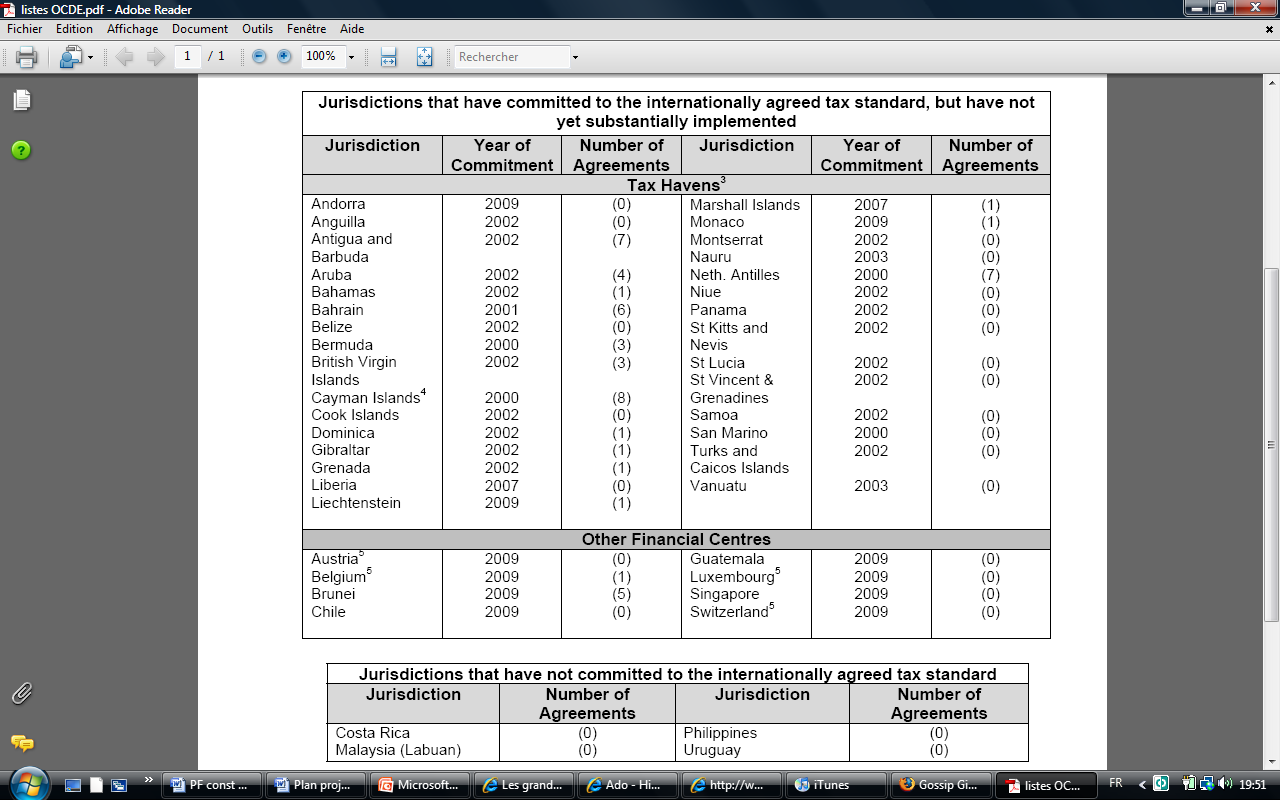 2nd April 2009
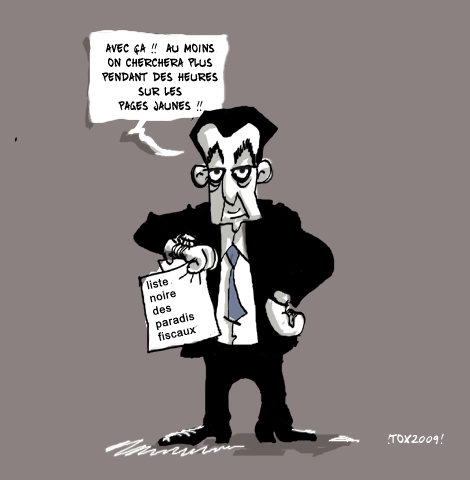 Liste Noire
Que 4 pays ??

 Moyen de pression efficace

 1 semaine après la publication, ils ont été transférés  vers la liste grise
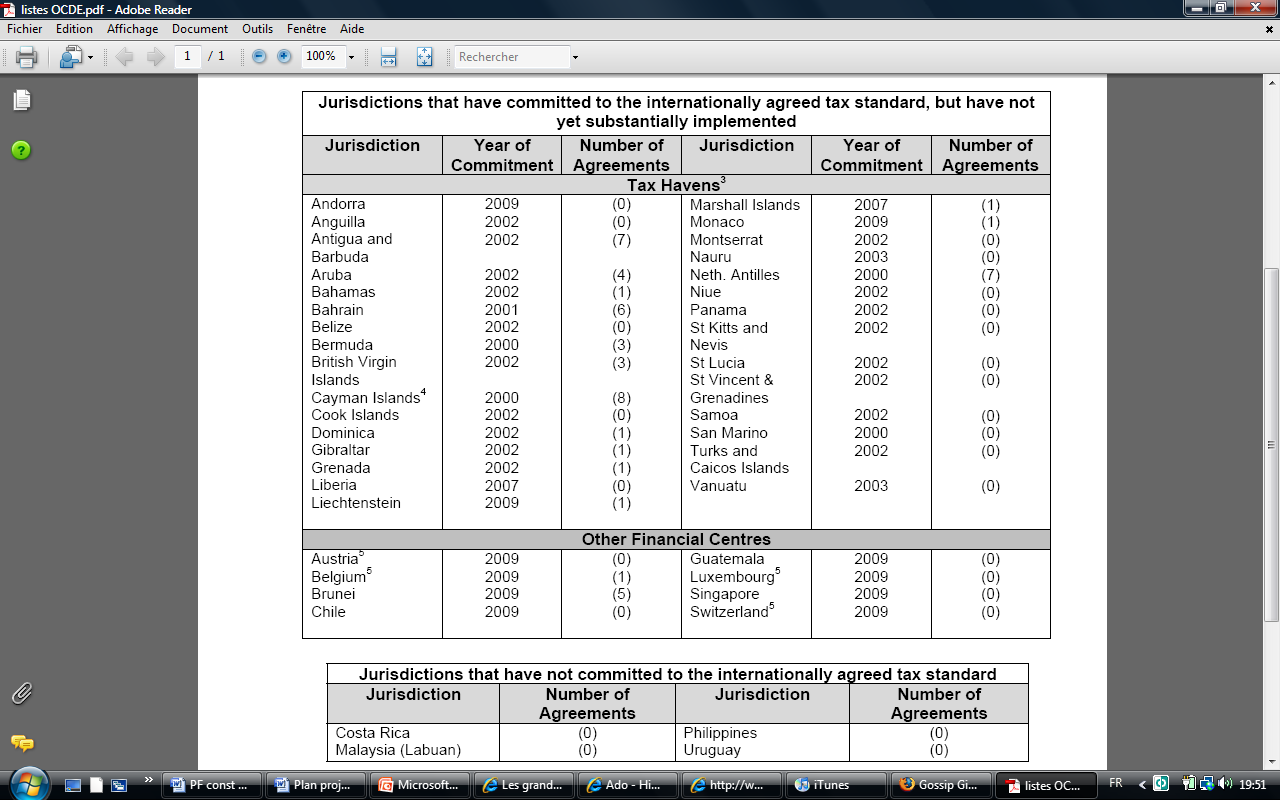 2nd April 2009
Plus de “liste noire”?
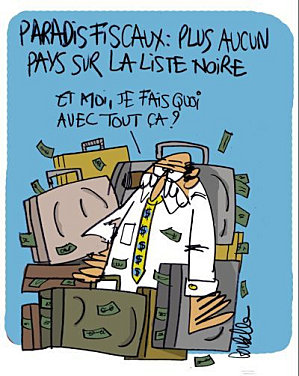 Mon compte en banque Luxembourgeois
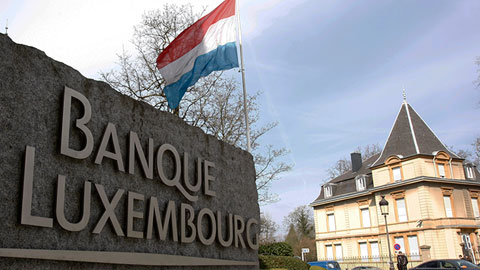 Ouvert en moins d’1h
Pas d’envoi de relevé bancaire à domicile
Accepte le cash sans limite mais il faut se 
	débrouiller pour l’acheminement
L’ouverture d’un compte anonyme possible à partir de 150 000€

Précautions:
Pas de communication via email  telephone
Ne jamais effectuer de virement depuis la France
Le personnel n’a access qu’au numero du compte. Noms conservés par ecrit dans un endroit hautement sécurisé
G20 & Lutte contre les paradis fiscaux
A l'issue du G20, les participants s'étaient engagés à "agir" contre les paradis fiscaux, laissant le soin à l'OCDE de publier la « liste noire »

La lutte contre les paradis 
fiscaux est un des chevaux de 
bataille du G20, de la France 
et l'Allemagne en particulier.
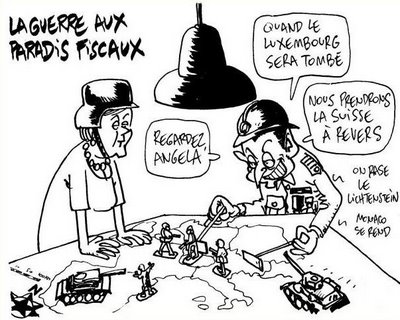 Lutte Nationale
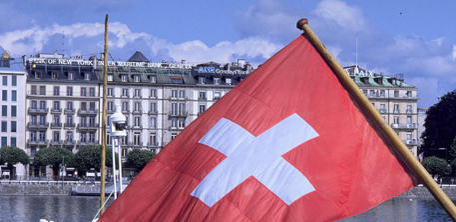 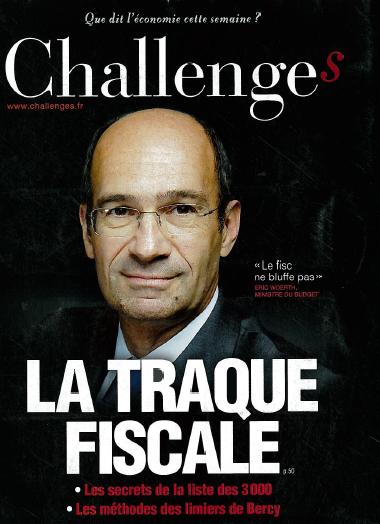 La liste des 3000 contribuables évadés en Suisse

Cellule de dégrisement pour inciter les fraudeurs 
à faire le premier pas.

 Déluge médiatique
 Change les mentalités
Campagne de communication gouvernementale anti-fraude
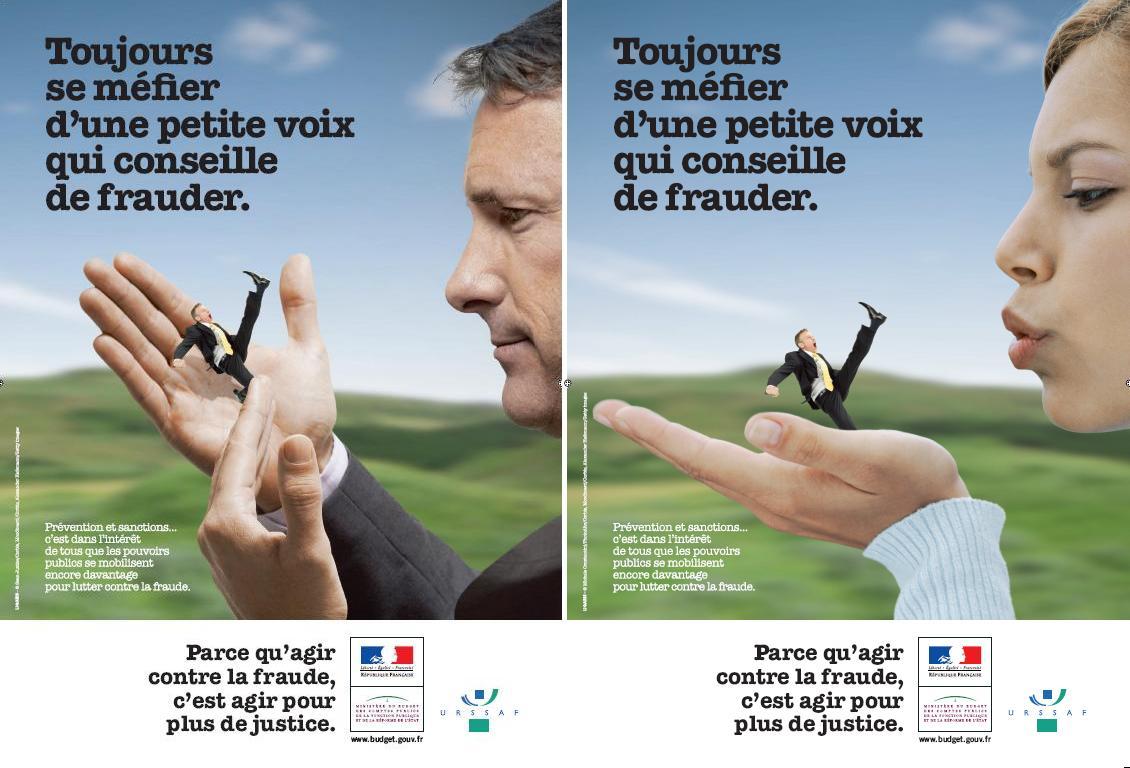 impots sur revenue 
http://www.radiobfm.com/edito/home/46108/offensive-contre-la-fraude-fiscale-et-sociale/?photo=5#photos
Le problème des banques?
Fin 2008: 160 filiales et 84 succursales dans les pays de la liste grise

1er octobre 2009: les banques francaises s’engagent à fermer leurs succursales dans les pays de la “liste grise” de mars 2010.




BNP a fermé à Panama et aux Bahamas
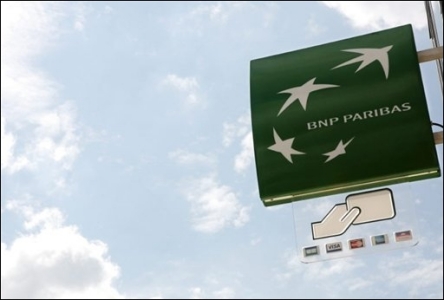